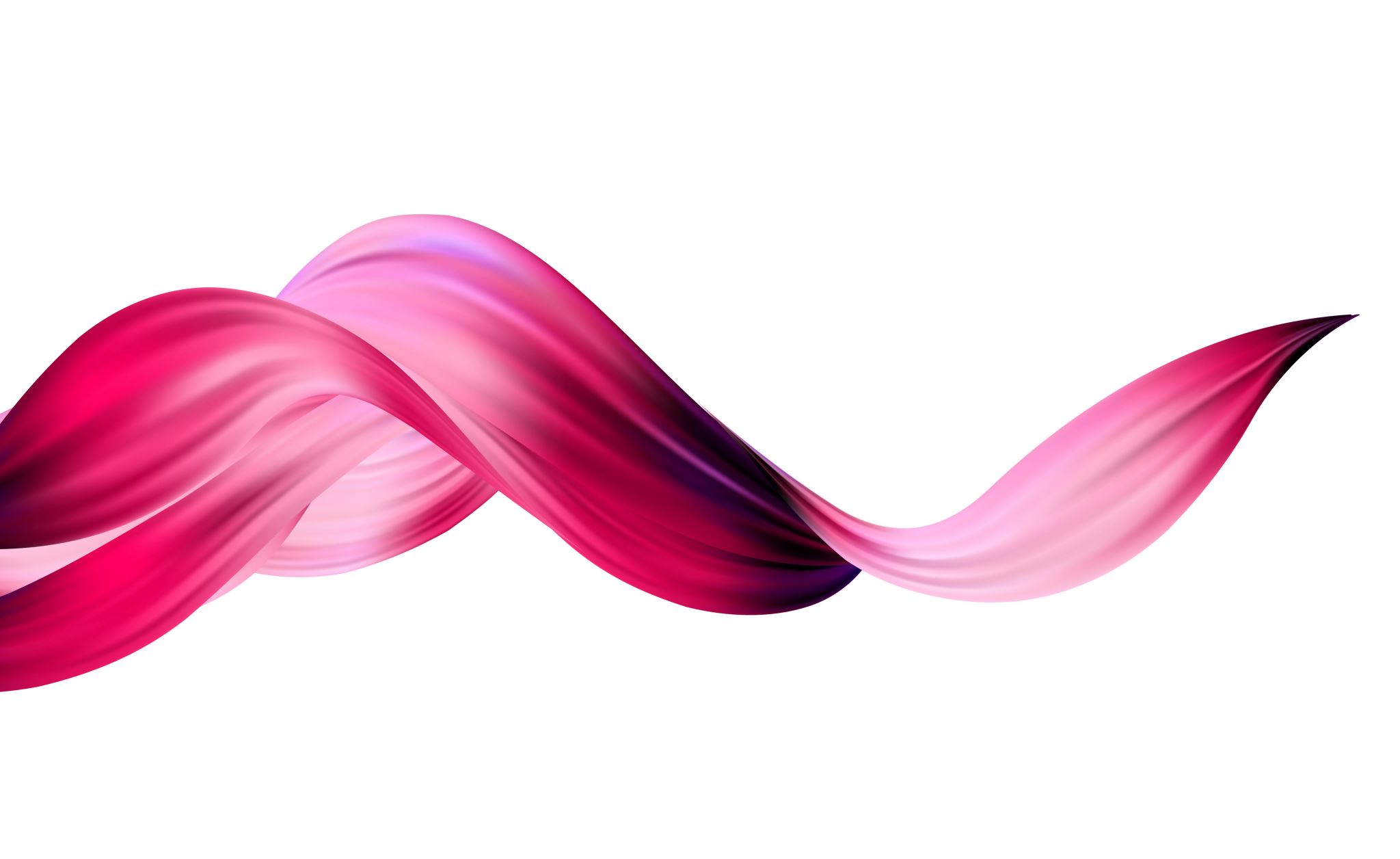 SOCIOLOGY OF GENDER
BASIC CONCEPTS ABOUT SEX, GENDER AND SEXUALITY
BY UPASANA KARMAKAR MODAK
Sex refers to physical or physiological differences between males and females, including both primary sex characteristics (reproductive system) and secondary characteristics such as height and masculinity.
Gender is a term that refers to social or cultural distinctions associated with being male or female.
A person’s sex, as determined by his or her biology, does not always correspond with his or her gender. Therefore, the terms sex and gender are not interchangeable.
WHAT DO YOU MEAN BY ‘SEX’& ‘GENDER’?
WHAT IS SEXUALITY?
Sexuality is viewed as a person’s capacity for sexual feelings. Studying sexual attitudes and practices is a particularly interesting field of sociology because sexual behaviour is a cultural universe. Throughout time and place, the vast majority of human beings have participated in sexual relationships.
GENDER IDENTITY & GENDER ROLES
Gender identity
Gender identity is an individual’s self-conception of being male or female based on his or her association with masculine or feminine gender roles.
Gender roles
This term refers to society’s concept of how men and women are expected to act and how they should behave. These roles are based on norms  or standards, created by society.
TRANSGENDER & TRANSSEXUAL
Who are transgendered?
Who are transsexuals?
Individuals who identify themselves with the role that is opposite of their biological sex are called transgendered.
Transgendered individuals who wish to alter their bodies through medical intervention such as surgery( SRS) and hormonal therapy-so that their physical being is better aligned with gender identity – are called transsexuals. 
Not all transgendered individuals choose to alter bodies ; many will maintain their original anatomy but may present themselves to society as the opposite gender. This is typically done by adopting – the dress,hairstyle, mannerism,or other characteristic typically assigned to the opposite gender.
Sexual Orientation
It refers to a person’s emotional and sexual attraction to a particular sex (male or female). Sexual orientation is typically divided into 4 categories.
HETEROSEXUALITY
HOMOSEXUALITY
BISEXUALITY
ASSEXUALITY
Berdache
Heterosexuals and Homosexuals may also be referred to informally as “straight” and “gay’ respectively.

Individuals are usually aware of their sexual orientation between middle childhood and early adolescene[ American Psychological Association , 2008]
Individuals also occasionally or permanently dressed and lived as the opposite gender.
Example…
America is a heteronormative society, meaning it supports heterosexuality as the norm . Consider that homosexuals are often asked, “ When did you know you were gay?” but heterosexuals are rarely asked this type of question like “ When did you know that you are straight?” ( Ryle, 2011)